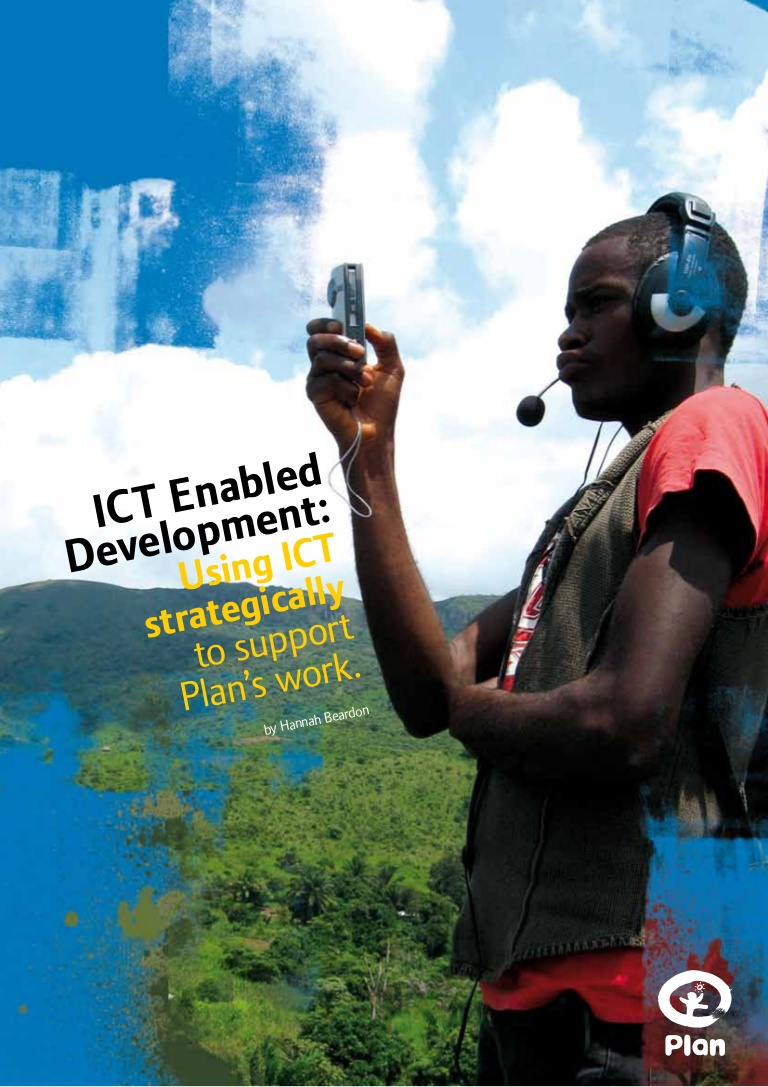 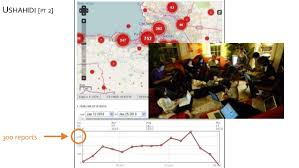 WebScience Guest Lecture 21/11/16  
Dr Silke Roth @SilkeRoth sroth@soton.ac.uk
http://www.southampton.ac.uk/sociology/about/staff/sroth.page
Department of Sociology, Social Policy and Criminology
Overview
Research interests
Meaningful work, activism
Social justice
Digital inequalities, intersectionality

Part 1 – Social Movements and Protest
Part 2 – Digital Humanitarianism & ICT4D
Part 1: Social Movements
“A social movement is a conscious, collective, organized attempt to bring about or resist large-scale change in the social order by non-institutionalized means.” 
		
Cohen and Kennedy (2007) 
Global Sociology, p. 437
Some Causes of Social Movements
(Perception of) Social Inequality and Change
Political Opportunity
Regime Crises, Decline in Repression
Prior Organisation and Collective Identity
Cross-cutting solidarities 
Leadership Availability
Communication Networks
Belief in Necessity and Effectiveness
Frame Alignment and Alignment Skill
Lofland (1996) Social Movement Organizations. 
Guide to Research on Insurgent Realities
Outcomes of Social Movements
Political and Policy Outcomes
Mobilization
Cultural Outcomes
Tarrow (1994) Power in Movement
Repertoires in Contention (Conventional, Disruptive, Violent) 
Protests, Strikes, Sit-Ins, Blocking Traffic
Boycotts, withholding rents or tax
Petitions, Lobbying
Education (Leaflets, Teach-Ins, Ads)

Repertoires of Organisational Form:
Small grassroots organisation
Large mass membership organisation
Coalitions and networks
Electronic Repertoires of Contention
Conventional Electronic Contention
Representation, information distribution, research, artistic production, fundraising, lobbying, mobilization
Disruptive Electronic Contention
Email floods, form floods, fax bombs, viruses, worms, trojan horses, data theft or destruction, site alteration or redirection, denial of service, virtual sit-ins
Violent Electronic Contention (‘cyberterrorism’)
Property destruction, human injury or death through gaining control over networked computer control systems (air traffic control, electrical power grids etc.)
Sasha Costanza-Chock (2003) in: Representing Resistance: Media, Civil Disobedience and the Global Justice Movement, 
ed. by Opel and Pompper
Van Laer & Van Aelst (2010) Internet and Social Action Repertoires
Digital inequality/digital literacy
Sasha Costanza-Chock (2014) 
Out of the Shadows, Into the Streets. Transmedia Organizing and the Immigrant Rights Movement. Cambridge, Mass. MIT Press
Free download at https://mitpress.mit.edu/books/out-shadows-streets 
Projects for digital literacy for immigrant workers
Bennett & Segerberg (2012)The Logic of Connective Action
Collective action – organisational resources, collective identity, collective endeavour
Connective action – personalised content shared across media networks, individualised, weak tie networks
Mix of online media & offline activities 
example Occupy (Roth, Saunders, Olcese 2014)
Some Literature on Collective & Connective Action
Snow, David A., Soule, Sarah A, & Kriesi, Hans Peter (eds). (2007) The Blackwell Companion to Social Movements. HM 131 SNO
Mercea, D (2012) Digital prefigurative participation: The entwinement of online communication and offline participation in protest events. New Media & Society Vol. 14, No. 1, p. 153-169.
Van Laer, J  & Van Aelst, P (2010) Internet and Social Movement Repertoires. Information, Communication & Society,13:8
Bennett, W L & Segerberg, A (2012) The Logic of Connective Action. Information, Communication & Society 15:5,739-768.
Castells, M (2013) Networks of Outrage and Hope. Social Movements in the Internet Age. Cambridge: Polity. 
Diani, M (2000) Social Movement Networks Virtual and Real. Information, Communication & Society 3:3, 386-401.
Garrett, R K (2006) Protest in an Information Society (lit review) Information, Communication & Society 9:2, p. 202-224.
Harlow, S & Harp, D (2012) Collective Action on the Web Information, Communication & Society 15:2, 
Farrell, H. (2012). "The Consequences of the Internet for Politics." Annual Review of Political Science 15(1): 35-52.
L Illia (2003). ‘Passage to cyberactivism: how dynamics of activism change.’ Journal of Public Affairs 3(4): 326-337.  
Arab Spring
Wolfsfeld, G., E. Segev, et al. (2013). "Social Media and the Arab Spring: Politics Comes First." The International Journal of Press/Politics 18(2): 115-137.
Soengas, X. (2013). "The Role of the Internet and Social Networks in the Arab Uprisings - An Alternative to Official Press Censorship." Comunicar(41): 147-155.
Kerton, S. (2012). "Tahrir, Here? The Influence of the Arab Uprisings on the Emergence of Occupy." Social Movement Studies 11(3-4): 302-308.
Occupy
Journal of Critical Globalisation Studies (2012) issue 5, special issue on Occupy
Social Movement Studies (2012) Special Issue on Occupy
Roth, S, Saunders, C & Olcese, C (2014) “Occupy as a Free Space – Mobilization Processes and Outcomes” Sociological Review Online 19 (1), February 2014
Part 2: Digital Humanitarianism & ICT4D
ICT4Development, 
E-Health
Disaster prevention, Disaster response
Crisis-Mapping and Crowd-Sourcing
ICT4D & E-Health
Training, promoting public health 
GPS – locating of people and resources
Monitoring & impact analysis
Financial support via mobile transfers
Market platforms for trading
Provision of health care to difficult to serve locations
Self-management of patient health
Disaster prevention & response
Crisis mapping (Meier 2015)
Real-time humanitarian crowdsourcing (Munro 2013)
Social media data in the disaster context (Murthy & Longwell 2013, Resnyansky 2016, Madianou 2015)
Digital Humanitarianism & E-health
Burns, R. (2014). "Moments of closure in the knowledge politics of digital humanitarianism." Geoforum 53(0): 51-62.
Burns, R. (2014). "Rethinking big data in digital humanitarianism: practices, epistemologies, and social relations." GeoJournal: 1-14.
Burns, R. and J. Thatcher (2014). "Guest Editorial: What’s so big about Big Data? Finding the spaces and perils of Big Data." GeoJournal: 1-4.
Meier, P. (2011). "New information technologies and their impact on the humanitarian sector." International Review of the Red Cross 93(884): 1239-1263.
Meier, P. (2012). "Crisis Mapping in Action: How Open Source Software and Global Volunteer Networks Are Changing the World, One Map at a Time." Journal of Map & Geography Libraries 8(2): 89-100.
Sandvik, K. B. (2015). "The humanitarian cyberspace: shrinking space or an expanding frontier?" Third World Quarterly: 1-16.
E-health
Odine, M. (2015) "South Africa's mobiles deliver healthcare services." Journal of Emerging Trends in Educational Research and Policy Studies 6, 182-188. 
Vijaykumar, S., R. J. Wray, T. Buskirk, H. Piplani, J. Banerjee, M. Furdyk and R. Pattni (2014). "Youth, New Media, and HIV/AIDS: Determinants of Participation in an Online Health Social Movement." Cyberpsychology, Behavior, and Social Networking 17(7): 488-495.